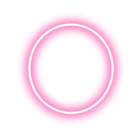 0+
А у нас новинки!
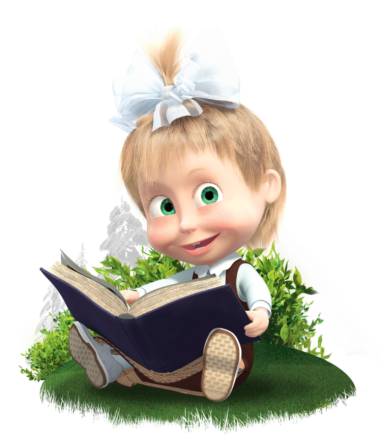 Районная 
детская библиотека
представляет…
Уважаемые читатели!
В Районную детскую библиотеку поступили 
книги для юных читателей на любой вкус. 
Ждем вас за новыми интересными книгами 
для хорошего настроения и развития!
Эти книги интересно почитать 
и родителям, и детям.
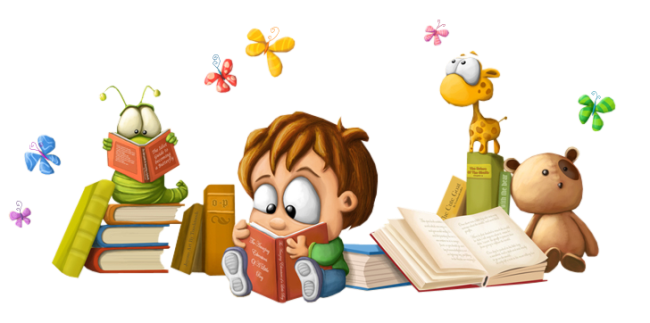 Вишневский Дмитрий Александрович«Куда девается мусор?»
Эта книга ответит на очень важный вопрос: куда отправляется весь мусор, который мы выбрасываем каждый день в урну или мусоропровод? Узнаете как его собирают, сортируют и перерабатывают. 
Во всех этих процессах задействовано множество любопытных устройств: мусоровозы, мусоросортировочные заводы, заводы мусоросжигательные, станции по добыче газа из мусора и многое другое. 
Да и сам мусор бывает разный - бытовой, промышленный 
и даже космический.
Волцит Петр «Как работает водопровод?»
Из книги вы узнаете о воде и водных сооружениях: родниках, колодцах, скважинах и каналах. Сможете разобраться, как устроен современный водопровод, и даже поймете, как починить капающий кран!
Собе-Панек Марина «Скорая помощь»
Книга «Скорая помощь» расскажет, когда появилась и как развивалась служба скорой медицинской помощи. Как выглядели первые кареты скорой помощи? Какими были первые больницы? Что происходит после того, как поступил звонок 
на станцию 
скорой помощи?
Ткачева Алиса «Полиция»
Это занимательная история о появлении и становлении службы охраны правопорядка в России и не только. Вы узнаете когда появились первые полицейские отряды? Как обучают полицейских собак? Как устроены полицейский участок, полицейская машина и даже тюрьма? 
Яркие иллюстрации позволят рассмотреть множество интересных 
и важных деталей.
Эдж Кристофер «Как самому придумать и написать книгу»
Прочитав это произведение вы сможете сами  написать собственную книгу! Узнаете секретики о том, как выбрать жанр, найти тему, придумать сюжет и персонажей. Вы будете легко писать школьные сочинения, готовить презентации, научитесь выражать свои фантазии и мысли на бумаге, писать ярко 
и интересно!
Волковы Наталия и Василий «Метро: подземный город»
Метро – это не только самый быстрый и популярный вид городского транспорта. Это целый подземный мир, огромный, сложный и очень интересный. Эта книга расскажет не только об истории строительства Московского метрополитена, который считается самым красивым, но и о том, кто придумал первые «подземки», как проектировалось и строилось метро, что такое «плывун» и «тюбинги», откуда под землю попадает свежий воздух, 
где ночуют поезда?
Васнецова Алена «Маяки. Помощники капитанов»
Почти все знают, что маяки указывают путь кораблям. 
Но вот зачем маяки мигают, почему маячные башни высокие, как выбирается место для маяка – об этом знают немногие. Откуда берется свет на маяках, из чего строят маяки, что у маяка внутри и кто такой смотритель маяка? 
Обо всем этом вы узнаете из этой книжки.
Арсеньева Дина «Идет по городу трамвай»
Трамвай - один из самых любимых видов городского транспорта. Начинался он с конки - вагончика, который тянули по рельсам лошади. После этого трамваи передвигались с помощью пара, сжатого воздуха и даже канатов. 
Кто придумал электрический трамвай, 
где в Российской империи проложили первый маршрут, что за «ледовый трамвай» был в Санкт-Петербурге – расскажет
 эта книга.
Дорогие ребята, 
новые книги ждут встречи с вами
в Районной детской библиотеке









По адресу: п. Октябрьский, ул. Советская, 30
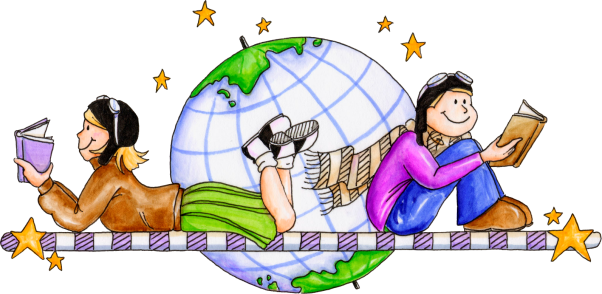